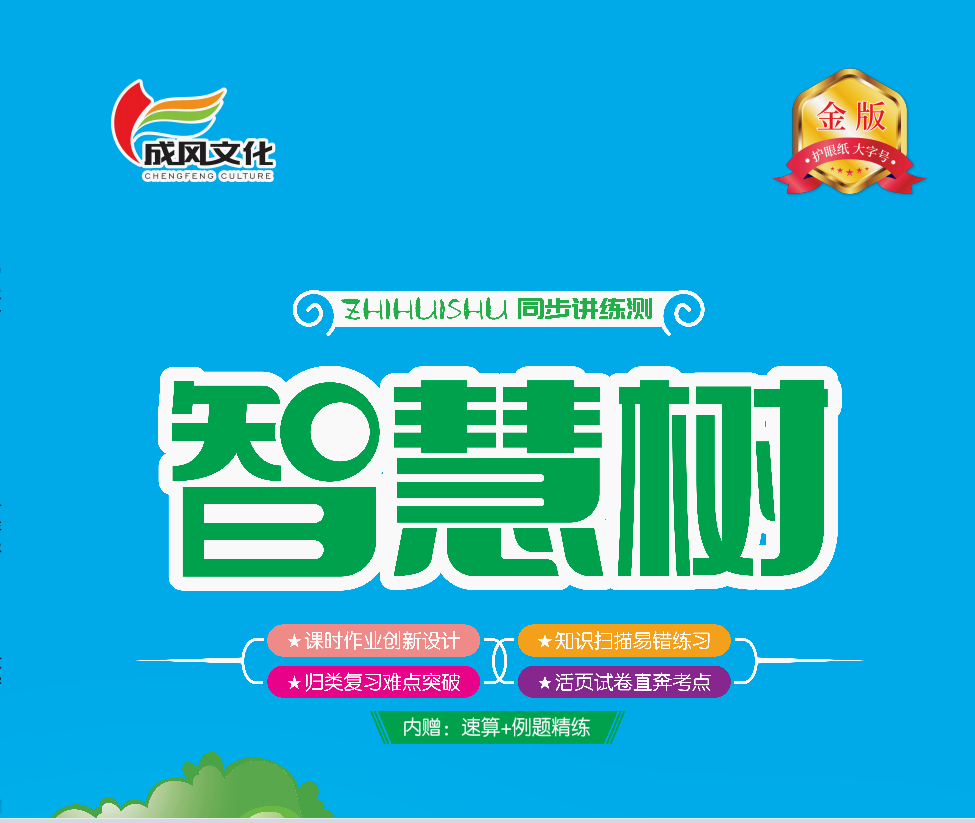 第五单元 100以内数加与减（一）
第五单元综合练习
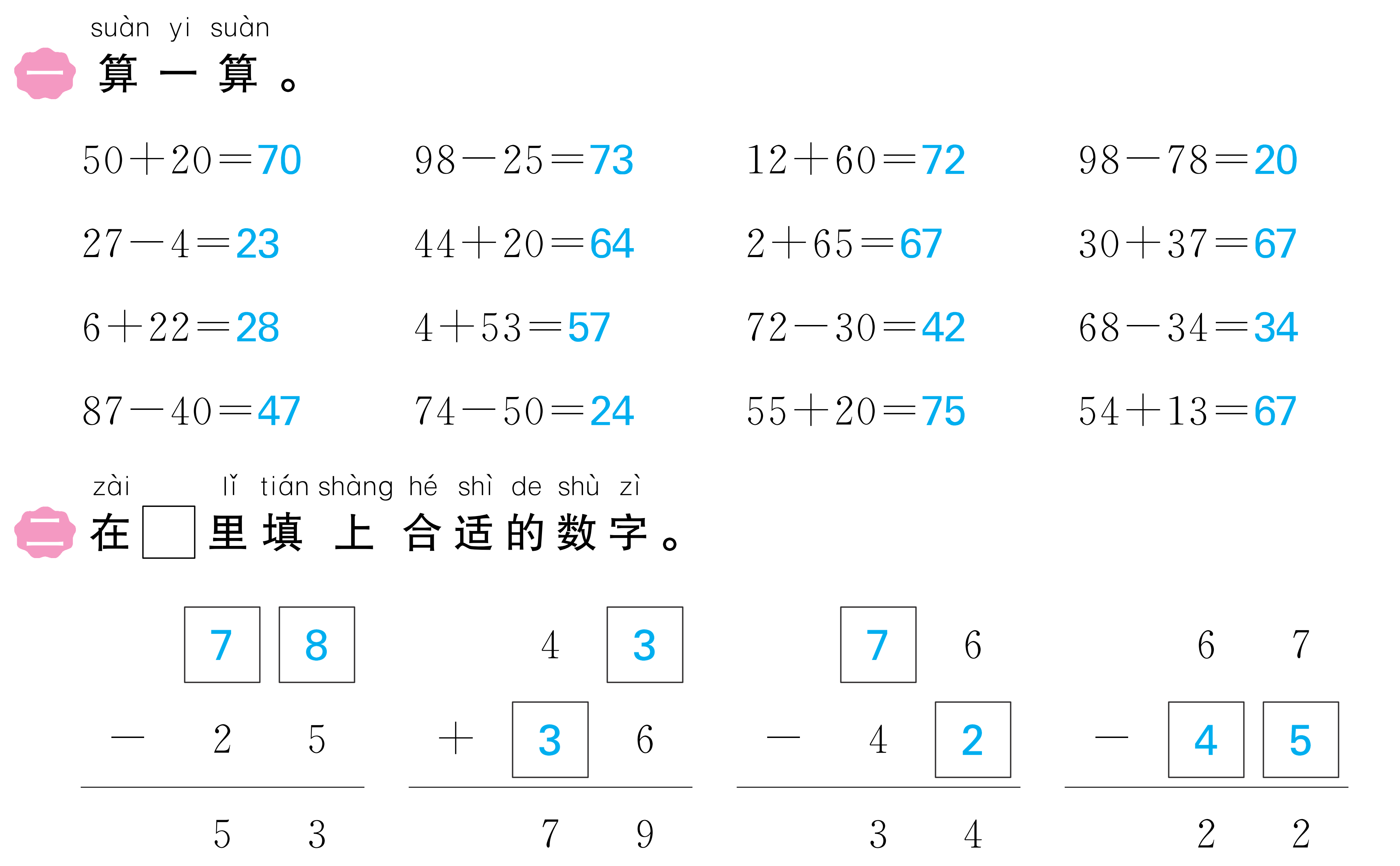 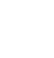 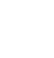 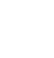 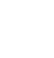 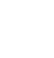 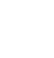 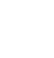 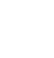 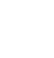 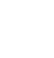 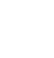 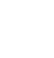 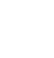 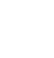 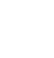 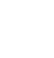 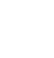 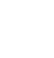 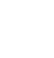 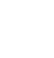 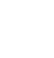 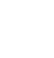 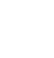 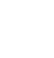 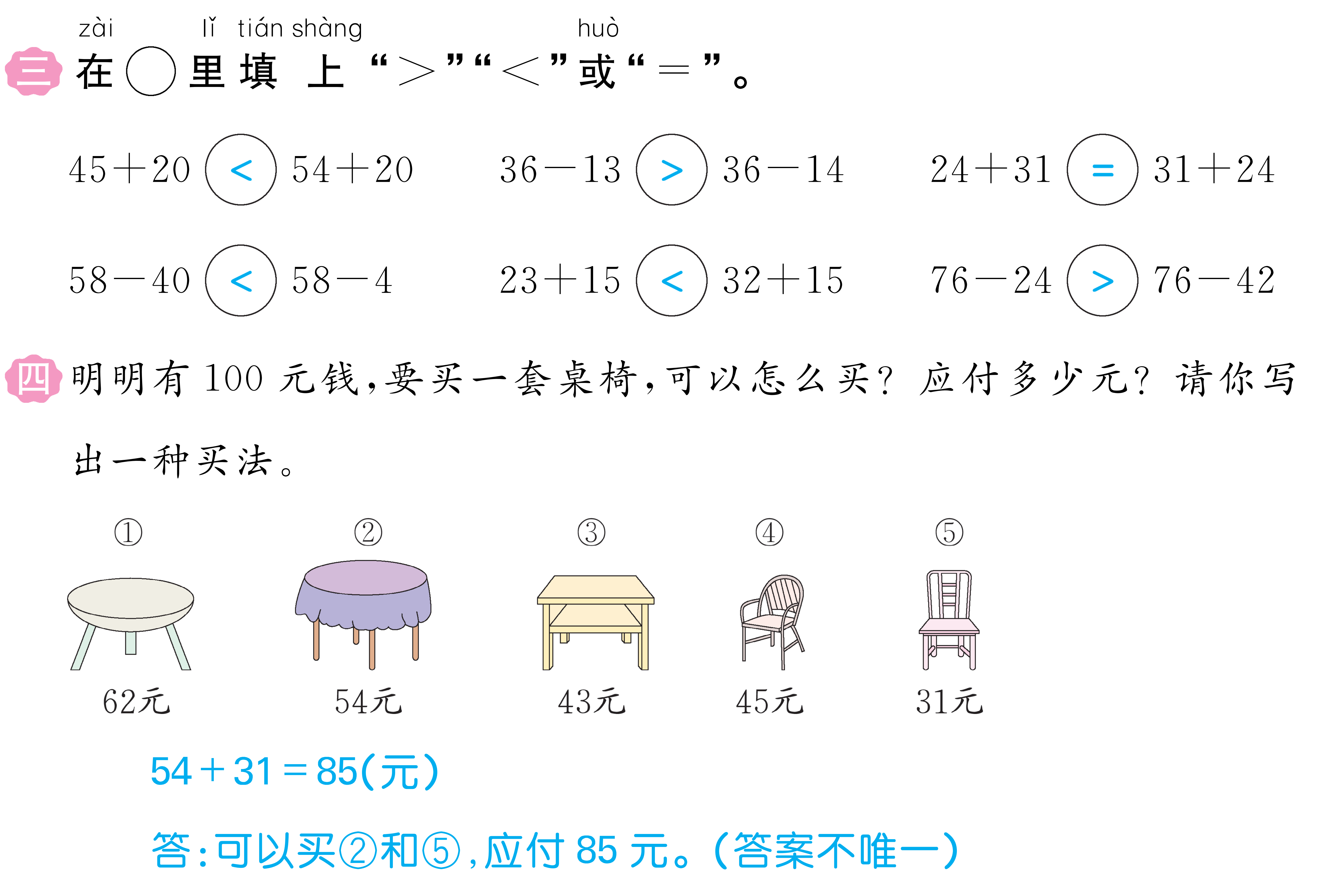 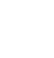 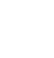 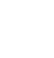 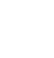 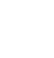 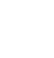 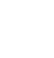 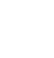 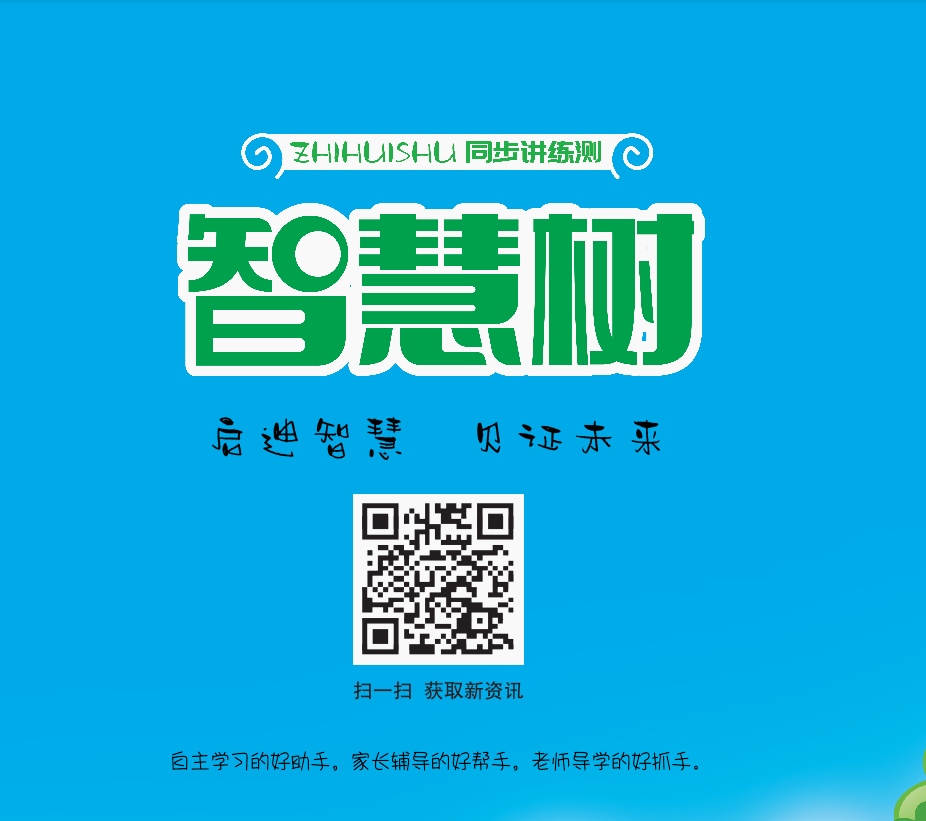 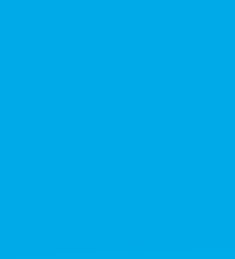